Calculus II for MGMT – Introduction to Vectors & MatricesMatrix Computations
Mathematics for Management
Supplementary Electronic Materials
Matrix Computations
Matrix-matrix computations
A primer on eigenvalues and eigenvectors
Inverse matrices
The eigenvectors of a (square) matrix are those vectors that, mapped to a multiple of themselves by multiplication with the matrix
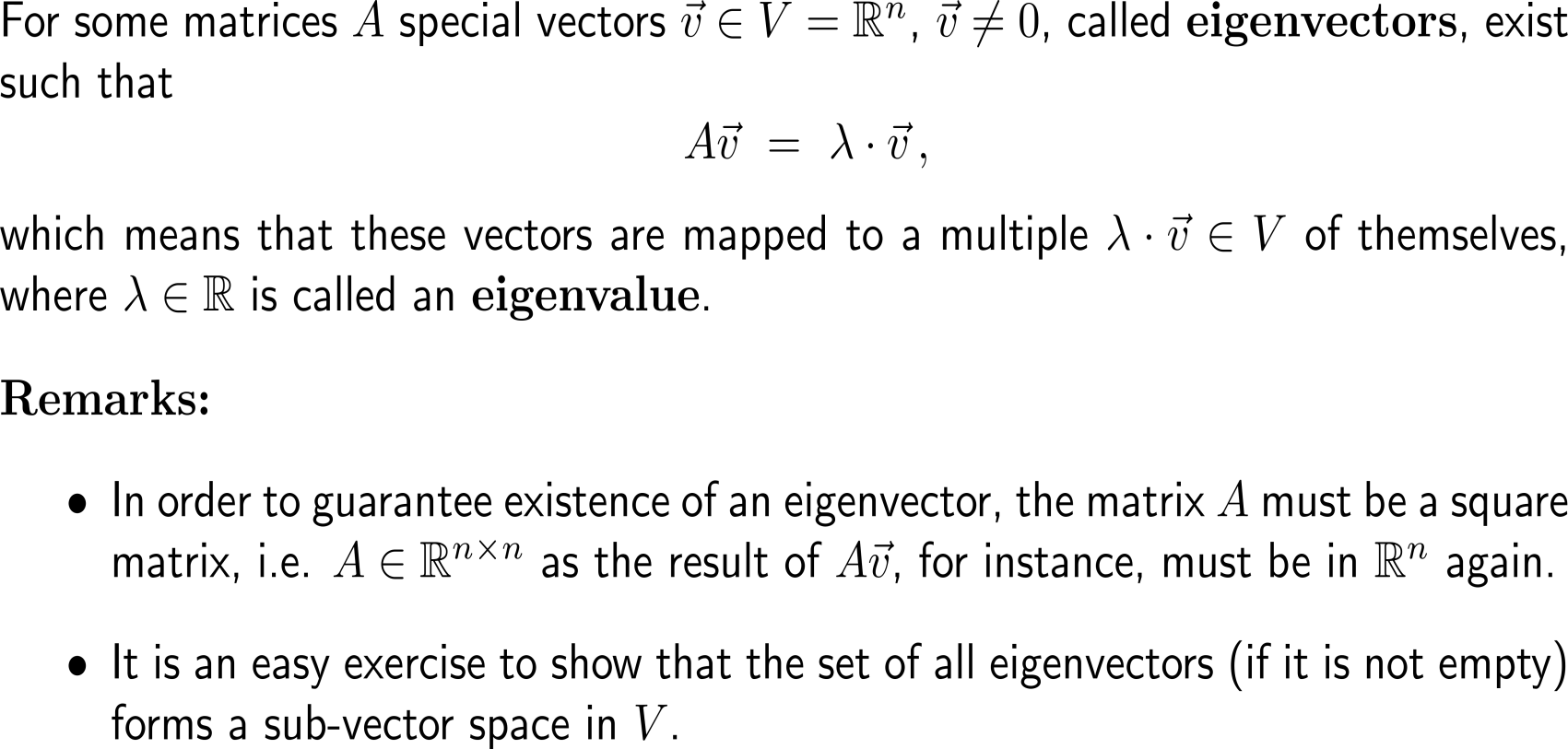 This defining property of an eigenvector leads to a linear system …
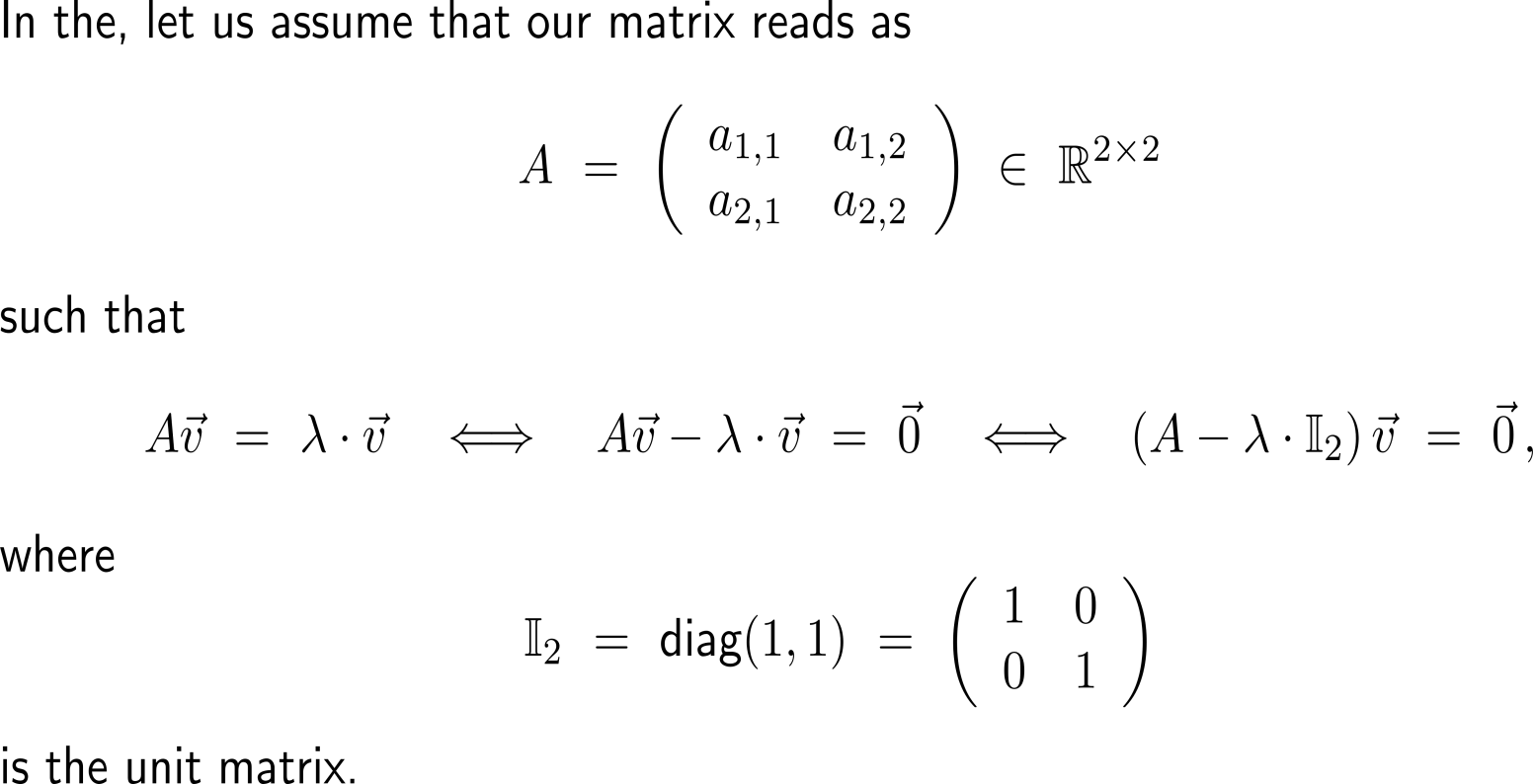 … that can be solved by Gaussian elimination
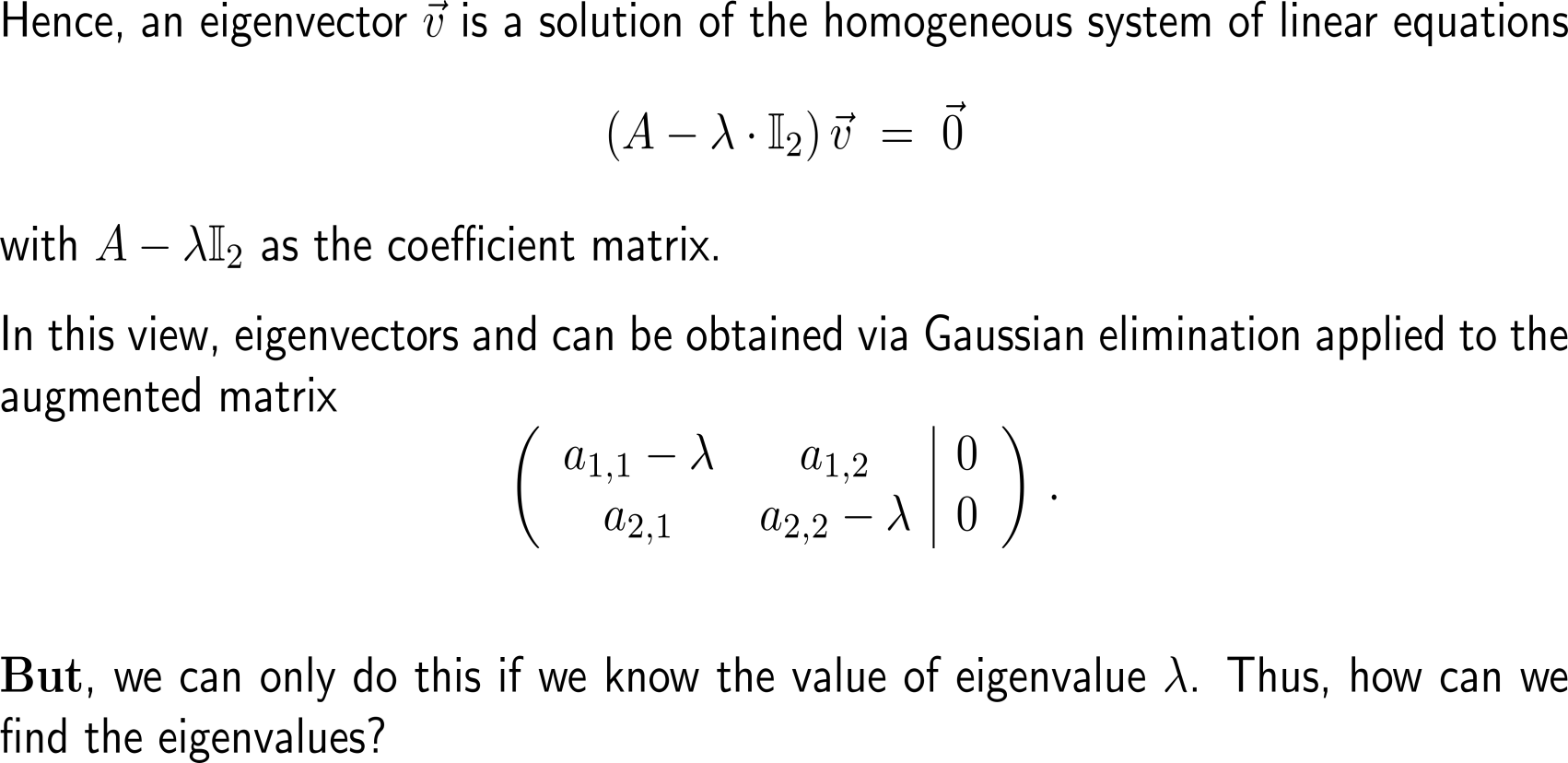 The eigenvalue that corresponds to an eigenvector is the specific value that generates linearly dependent columns in the coefficient matrix …
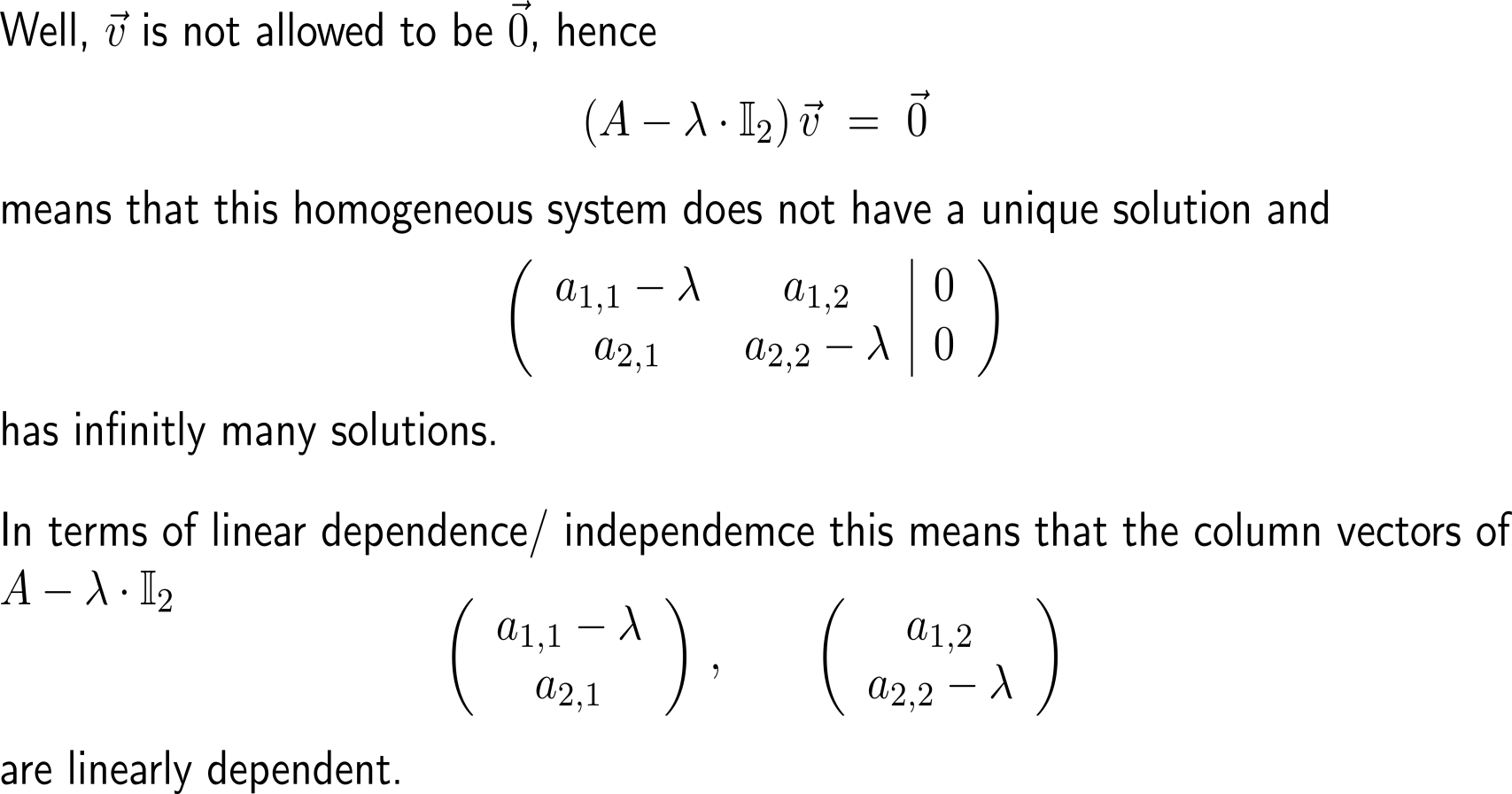 … or, stated differently, that leads to a vanishing determinant of the coefficient matrix (1/ 2)
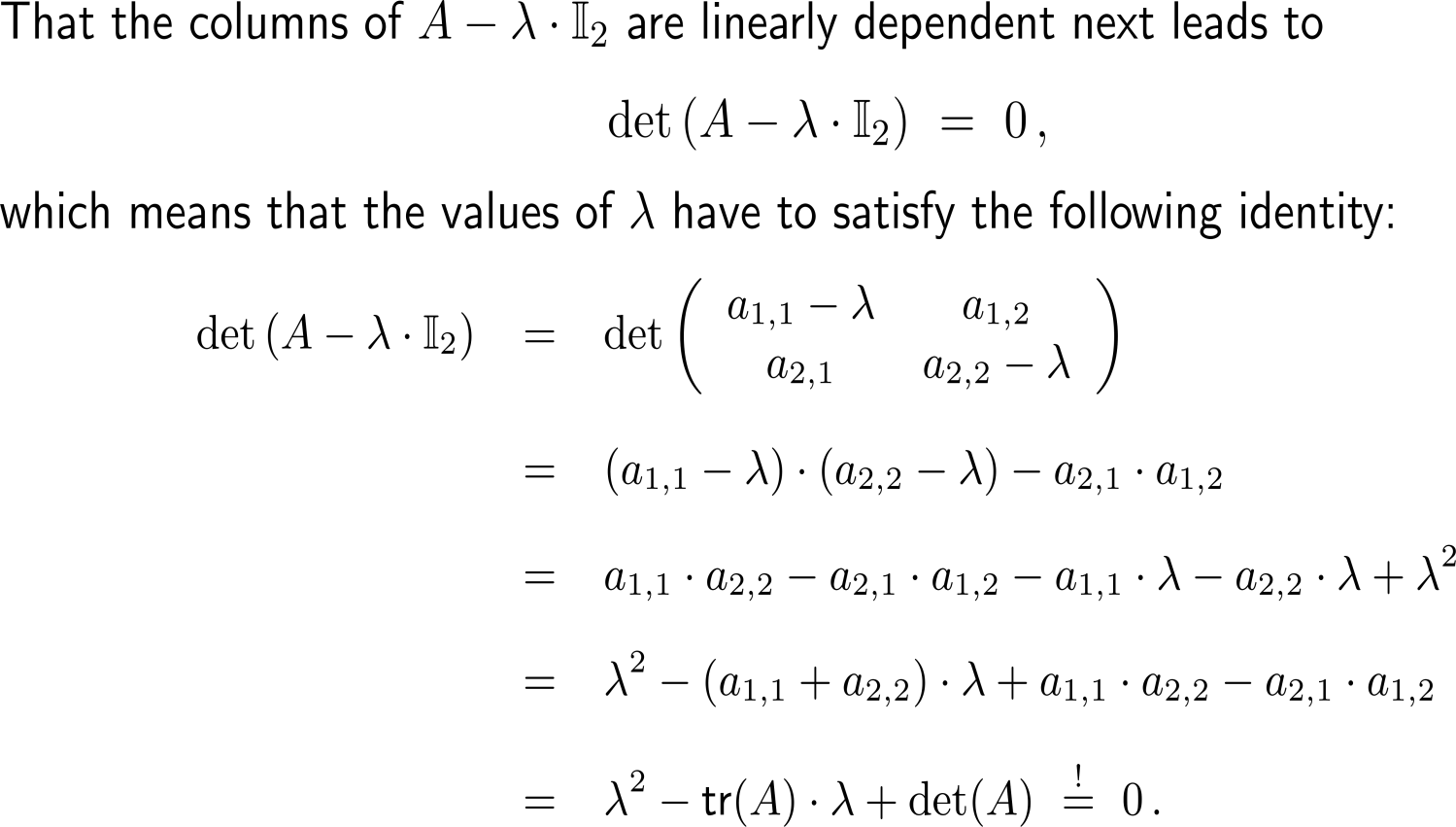 … or, stated differently, that leads to a vanishing determinant of the coefficient matrix (2/ 2)
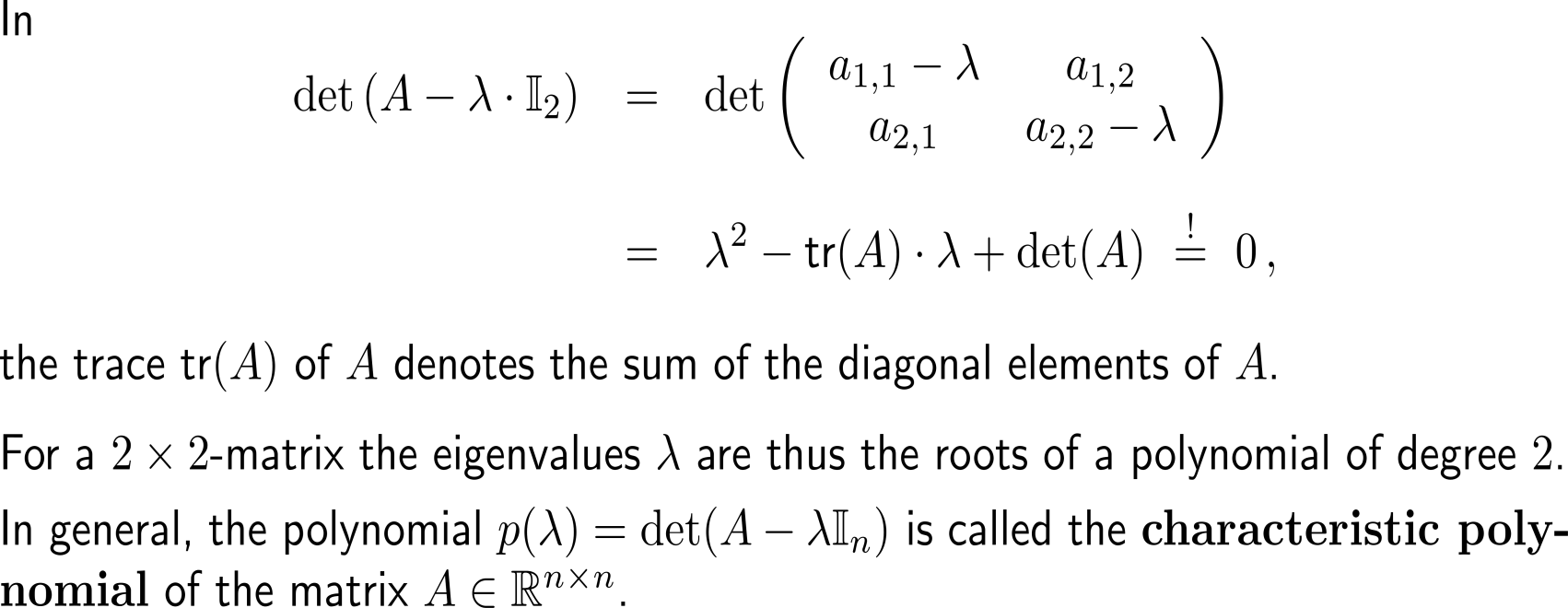 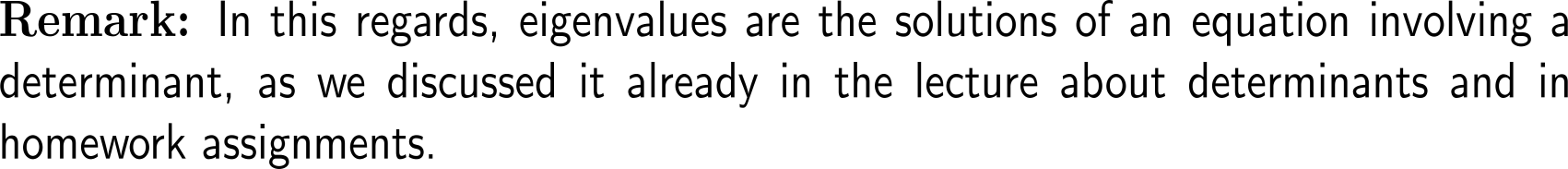 Example:Determining the eigenvalues & eigenvectors of a 2x2-matrix
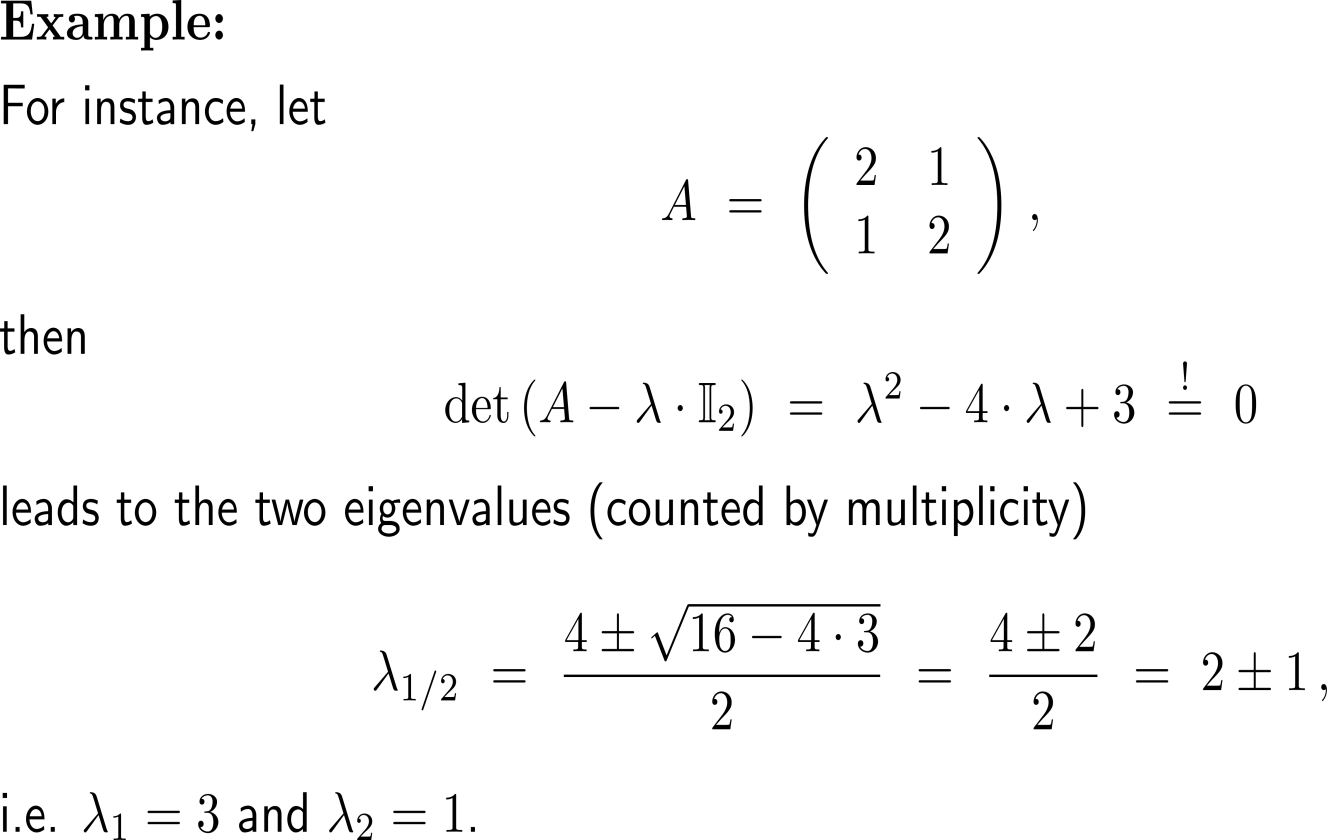 Example:Determining the eigenvalues & eigenvectors of a 2x2-matrix
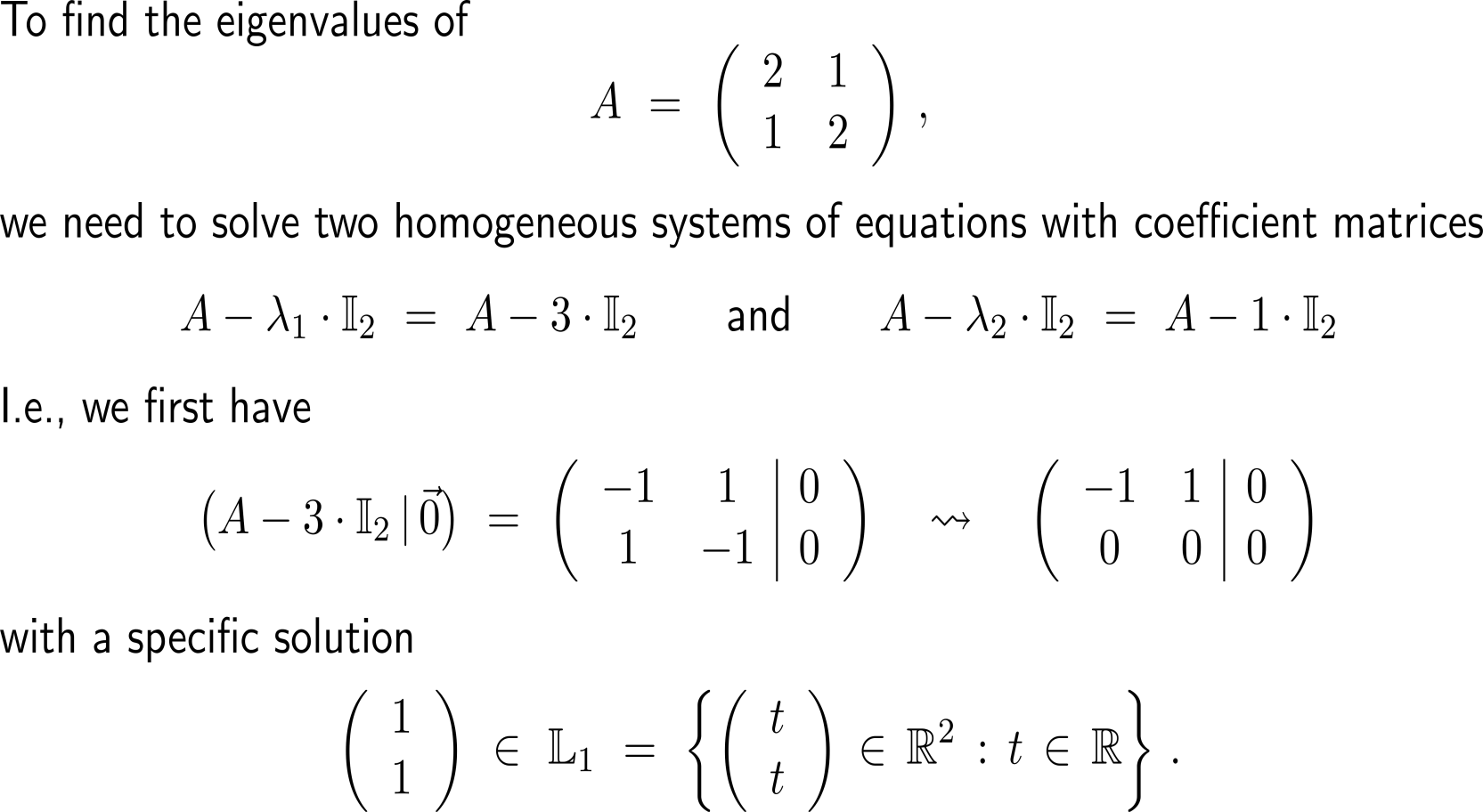 Example:Determining the eigenvalues & eigenvectors of a 2x2-matrix
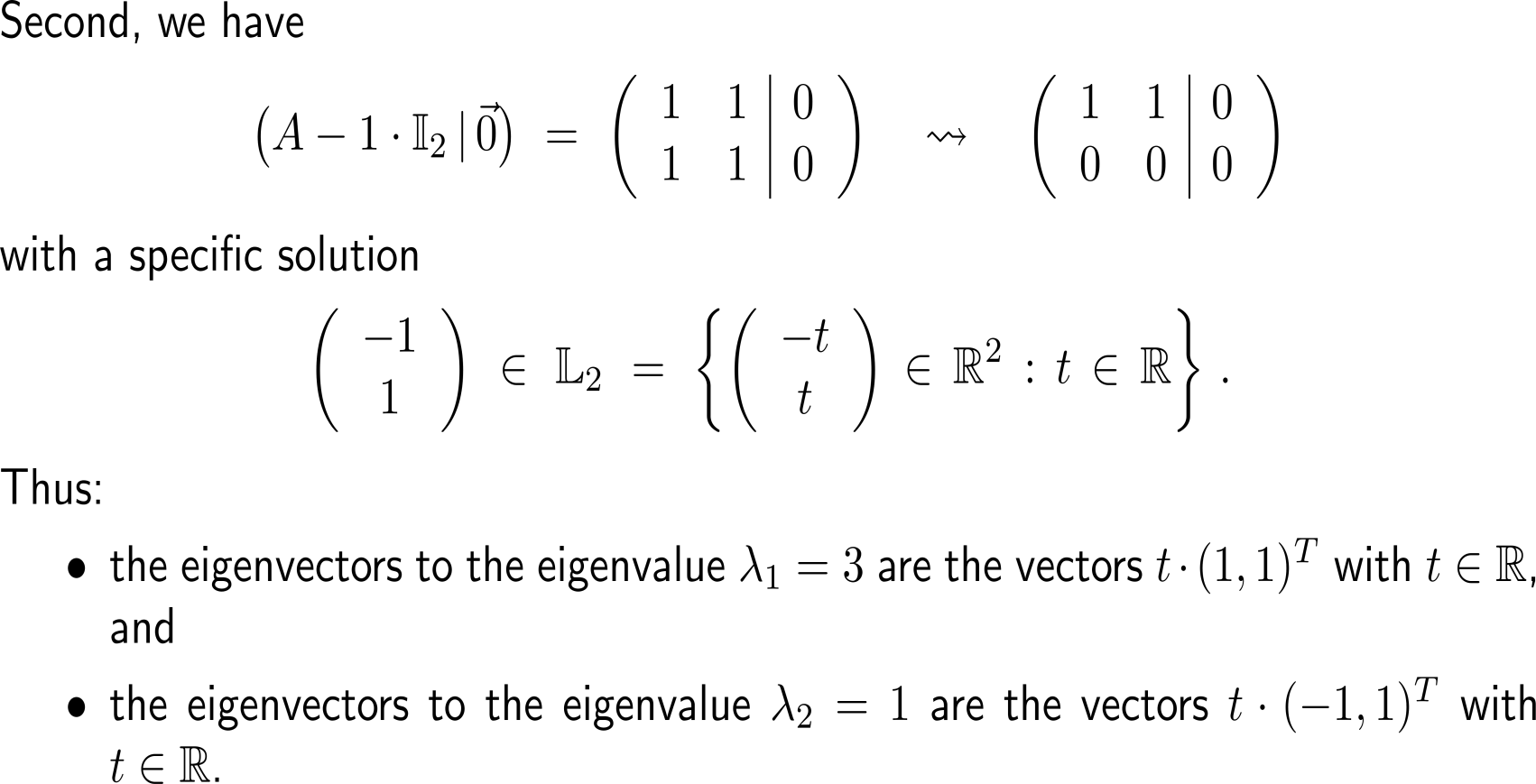 Example:Determining the eigenvalues & eigenvectors of a 2x2-matrix
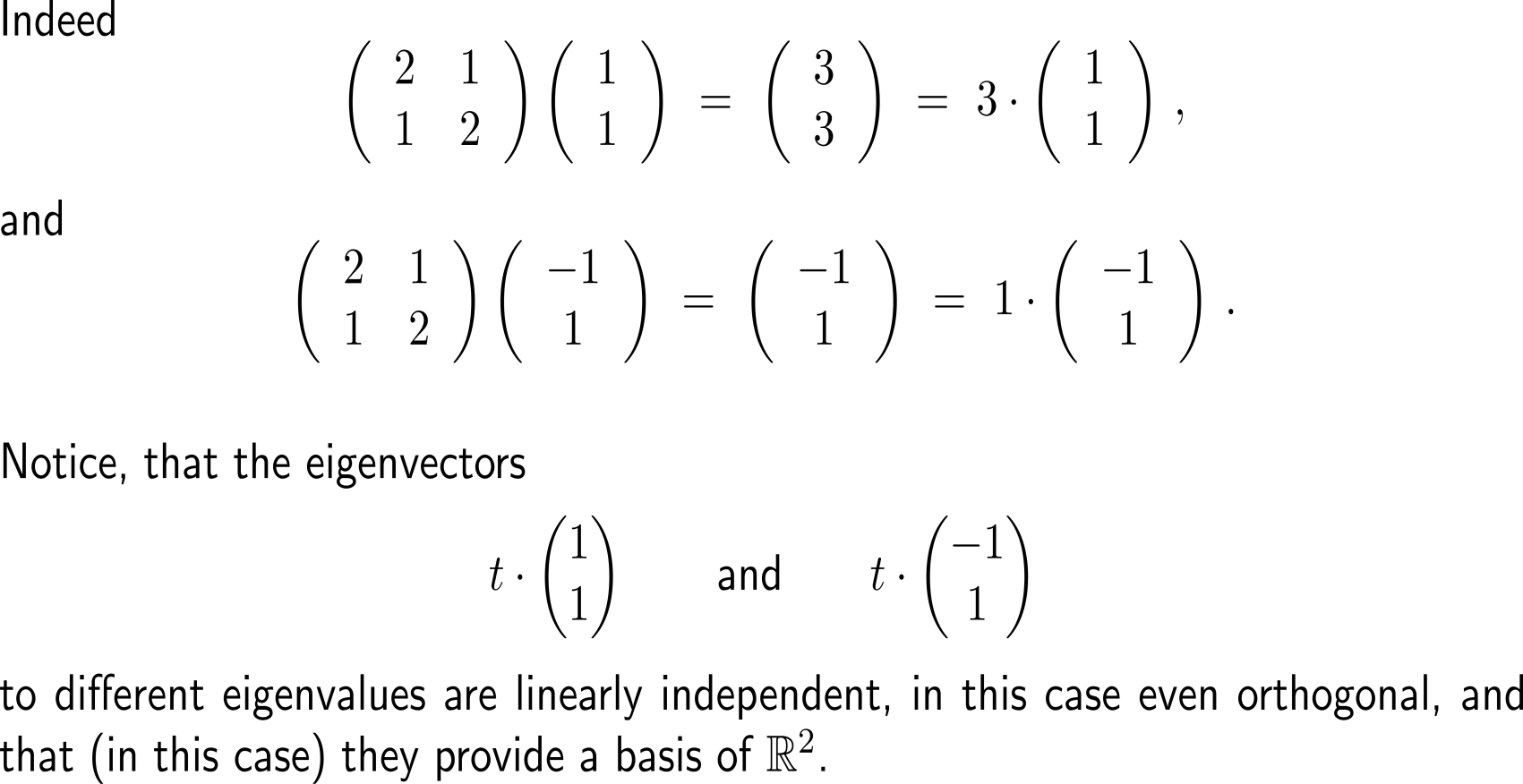 Note, not every matrix needs to have (real) eigenvales and eigenvectors
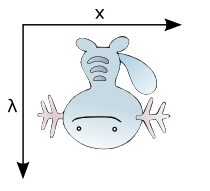 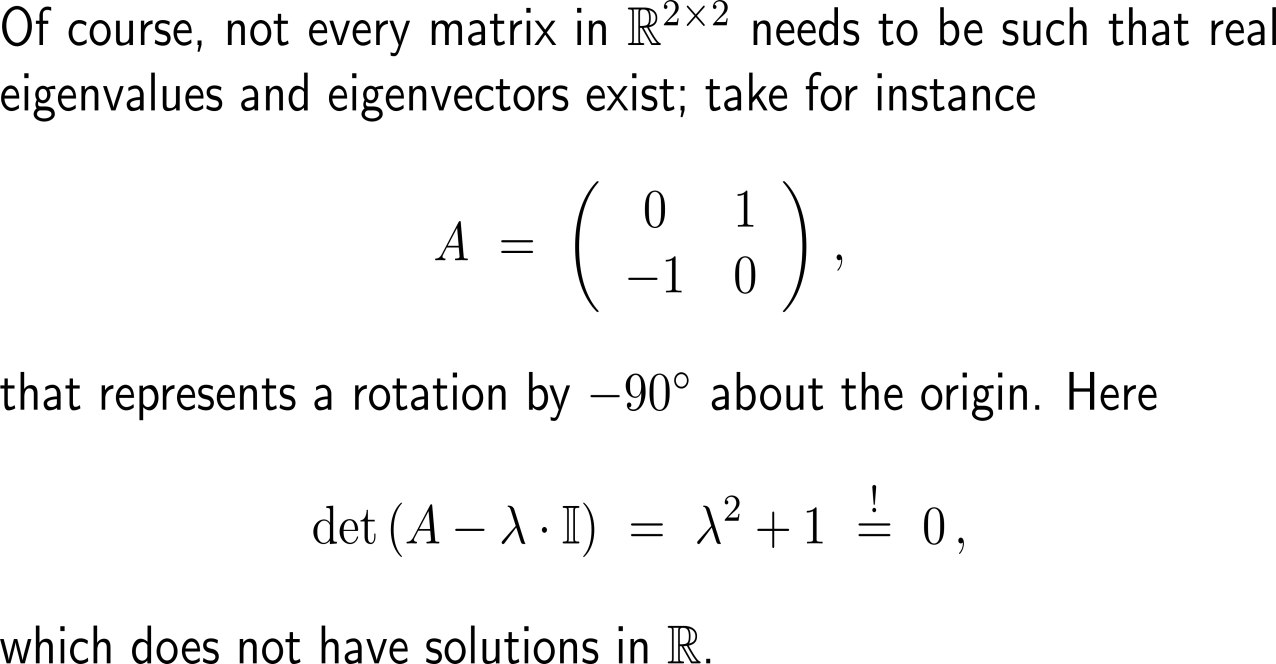 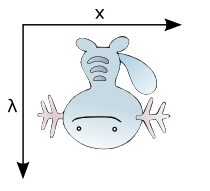 A
Calculus II for Management